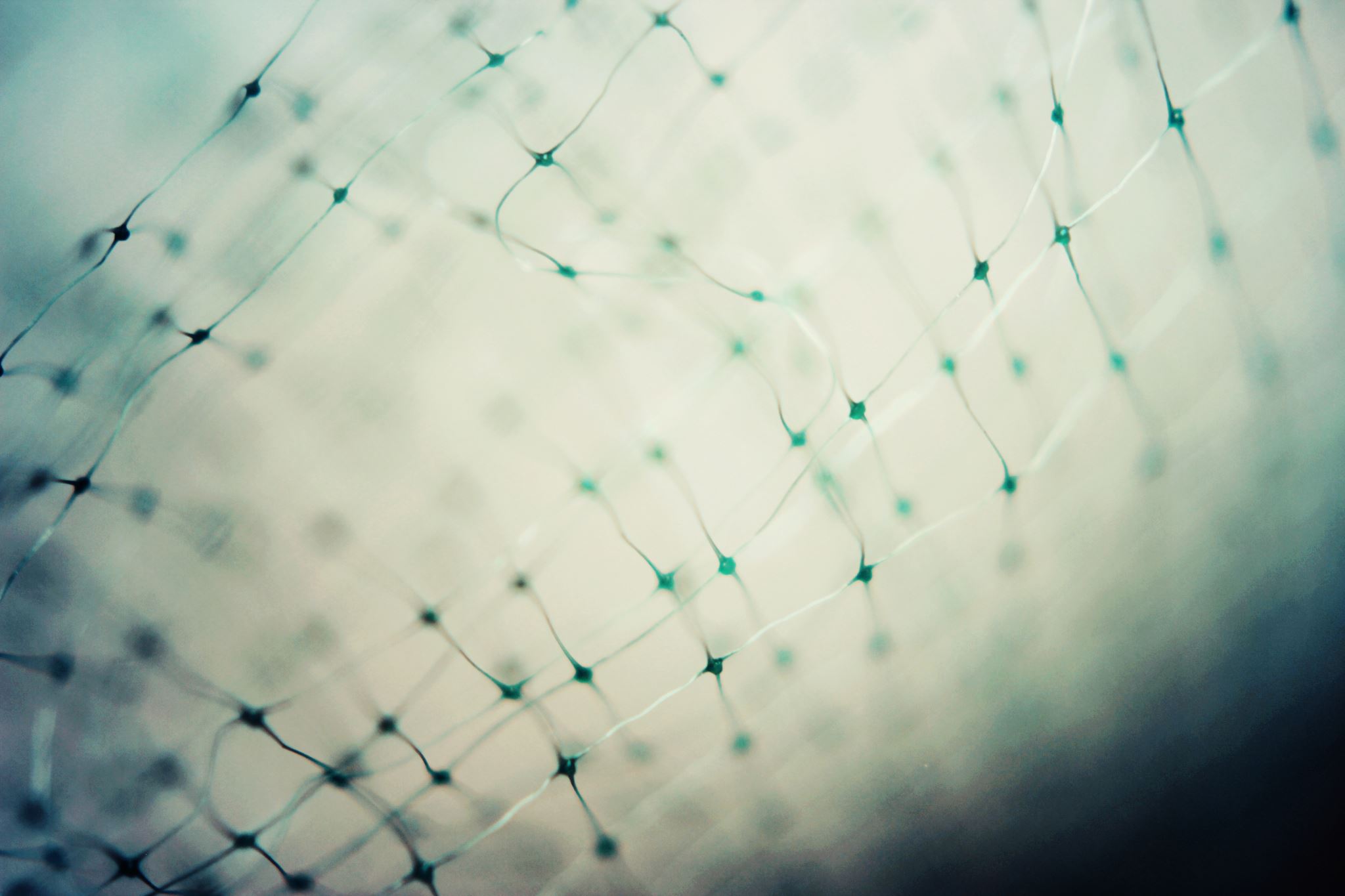 College Safety Nets
Improving College Success Skills through Programming and Direct instruction.
Annette Hackbarth Onson, Director of Academic Success
Jennifer White, Assistant Director, Tutoring-Learning Center
AGENDA
2012-2013
2013-2014
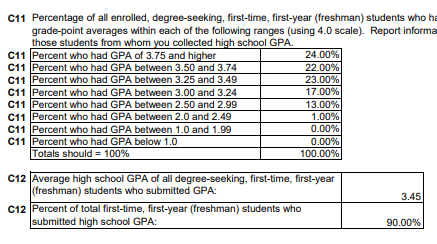 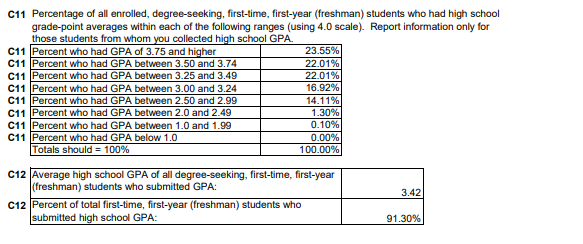 2014-2015
2015-2016
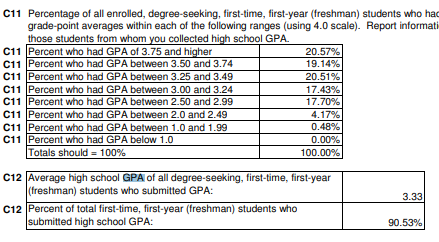 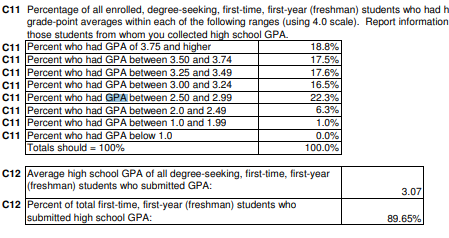 2016-2017
2017-2018
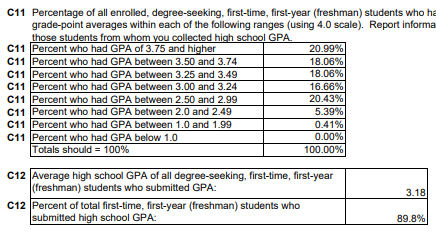 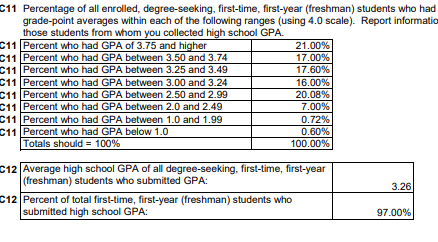 2018-2019
2019-2020
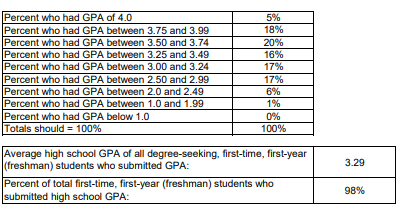 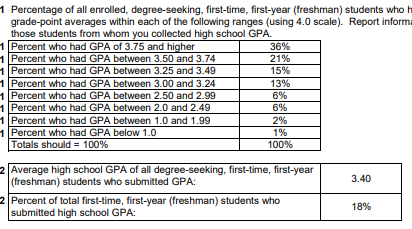 2020--2021
2021-2022
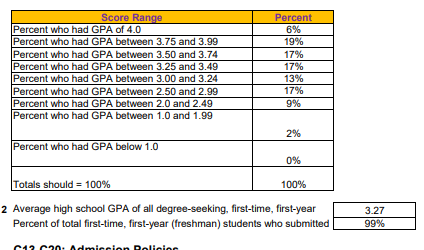 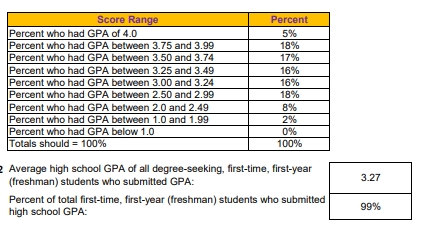 2022-2023
2023-2024
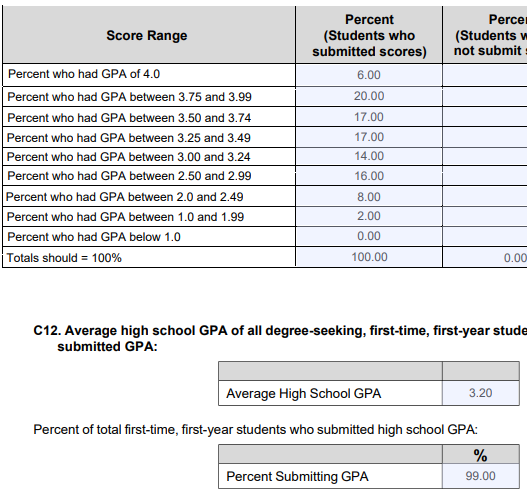 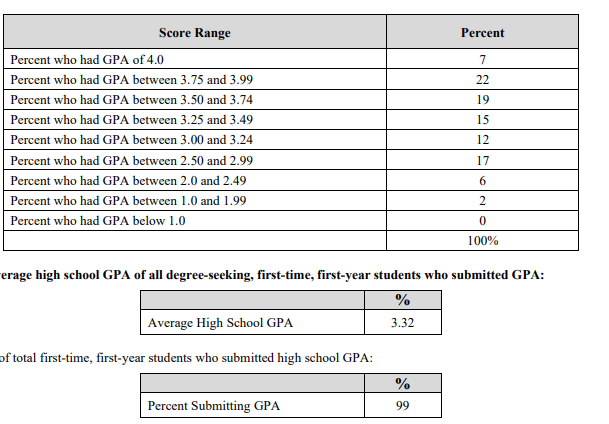 Direct Admit Wisconsin
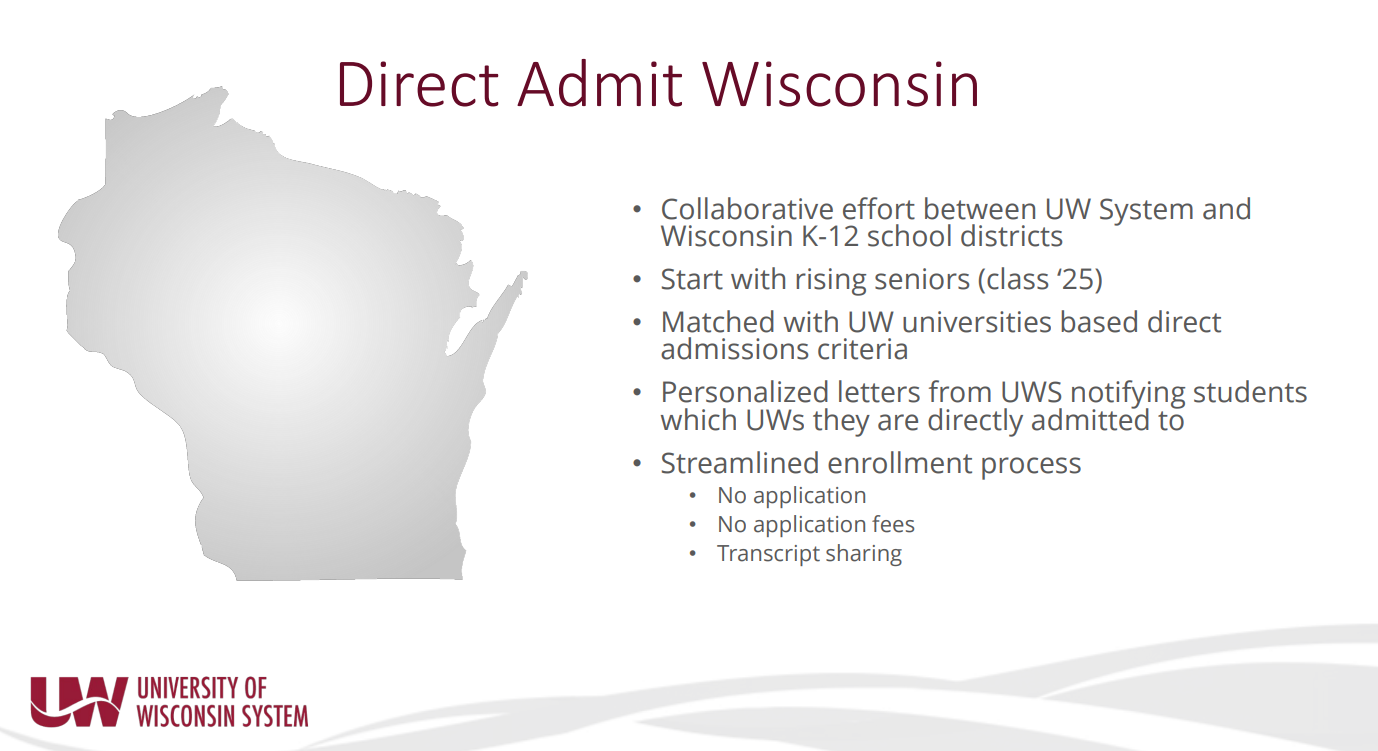 Slide from UW-System (2023)
[Speaker Notes: ANALYSIS: This slide shows that students with lower GPAs will be more likely to attend UW schools. Low GPA is one indicator that some of these students will not be “college ready,” meaning they will need extra support in reading, writing, math, and academic success skills.]
Collaboration
New Partnerships
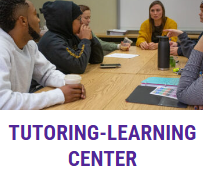 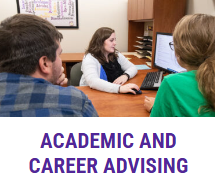 Collaboration
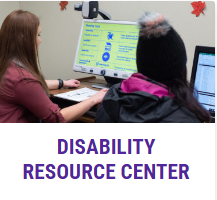 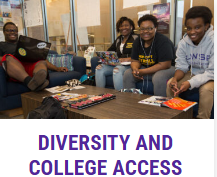 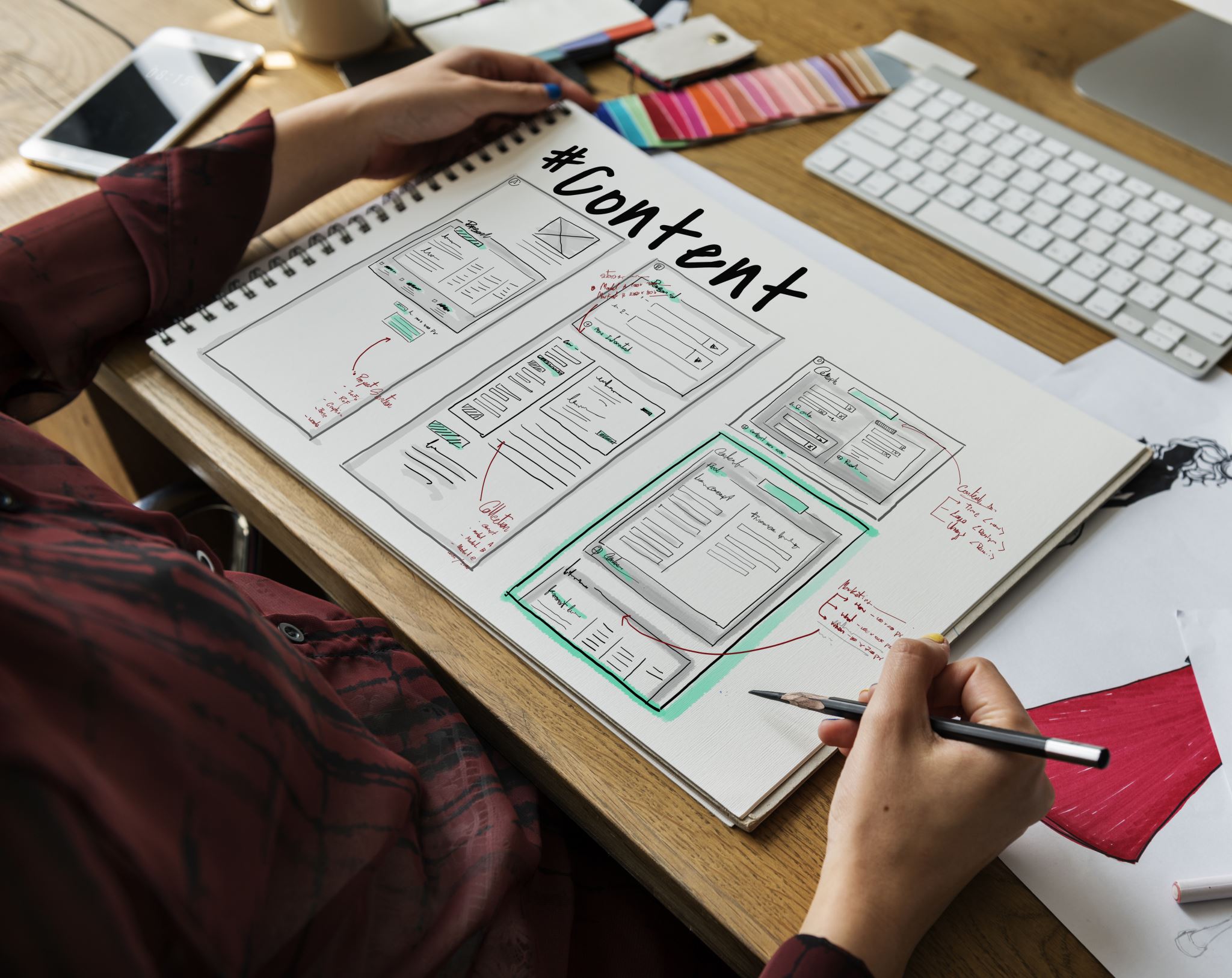 Vehicles for Delivering Support
4
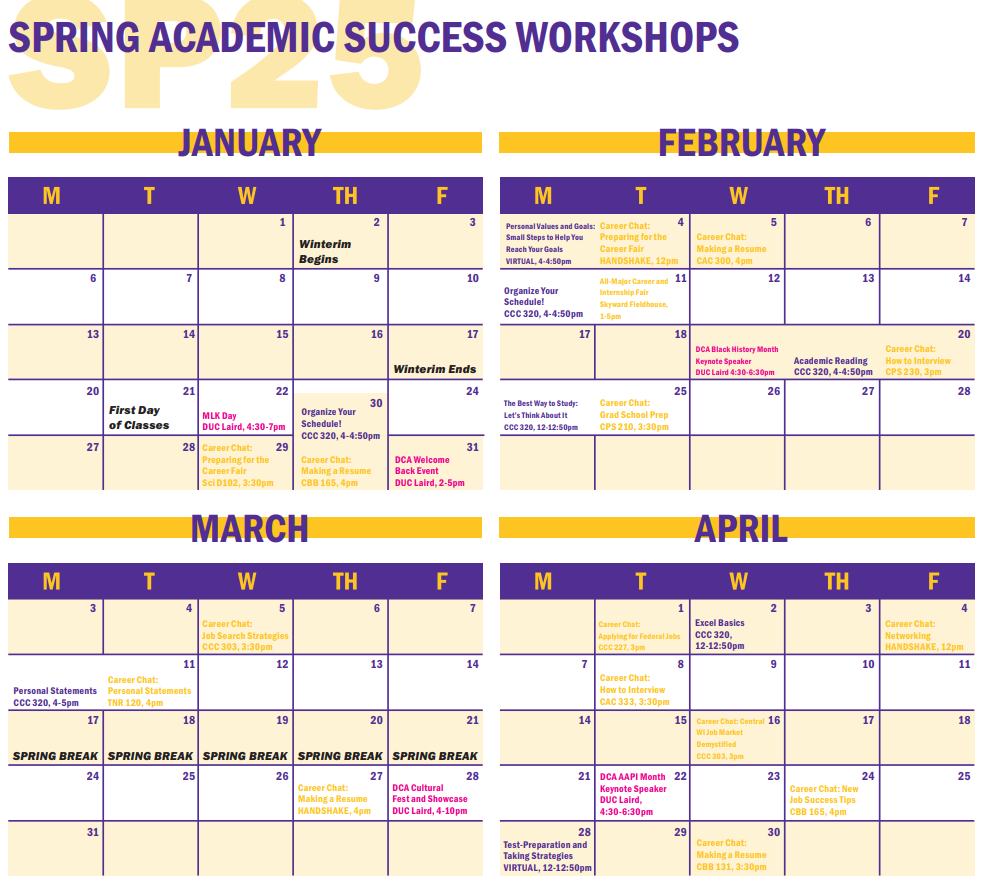 1. Workshops
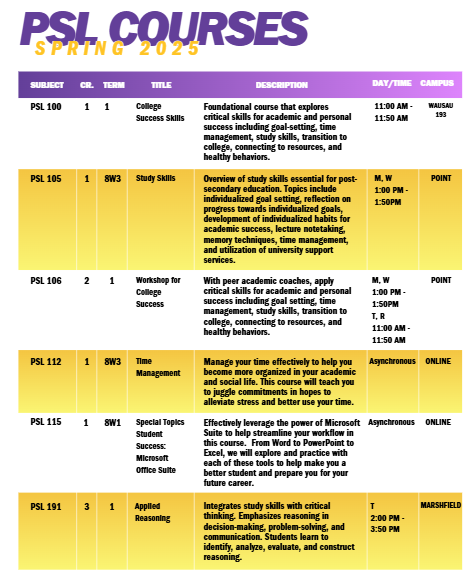 2. Classes
Structured Supports
3. Individual Tutoring Support
Academic Coaching
Tutoring
Academic Skills / Executive Functioning
Professional Staff
Peer Coaches
Content of the Course
Group
Drop In
Individual
4. Specialized Programming (in progress)
Embedded Skills
What are some ways you teach academic success skills in your classes?
[Speaker Notes: The vehicles we have designed to teach students college success skills resemble those in this study. This explicit teaching of skills does show benefits. If students feel more in control of their learning, they will be more likely to succeed.]
Tool #1: Reading a Syllabus
Tool #2: Time Management
Insert Time Management lesson plan (Joe)
Tool #3: Teaching Reading in 3, 2, 1
Jen White: Assistant TLC Director, Writing Center Program Coordinator
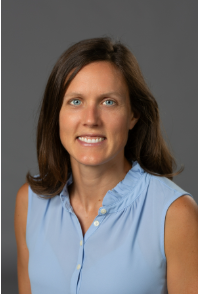 Tool #4: Semester Outline
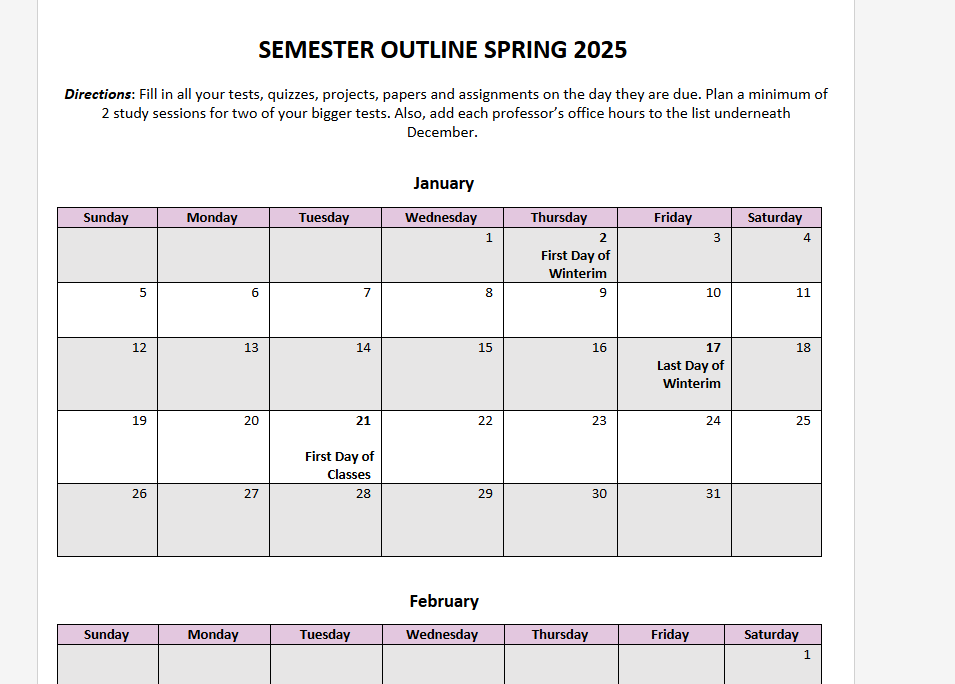 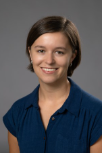 Tristan: STEM Coordinator,
Study Skills Instructor
Tool #4: Study Tips
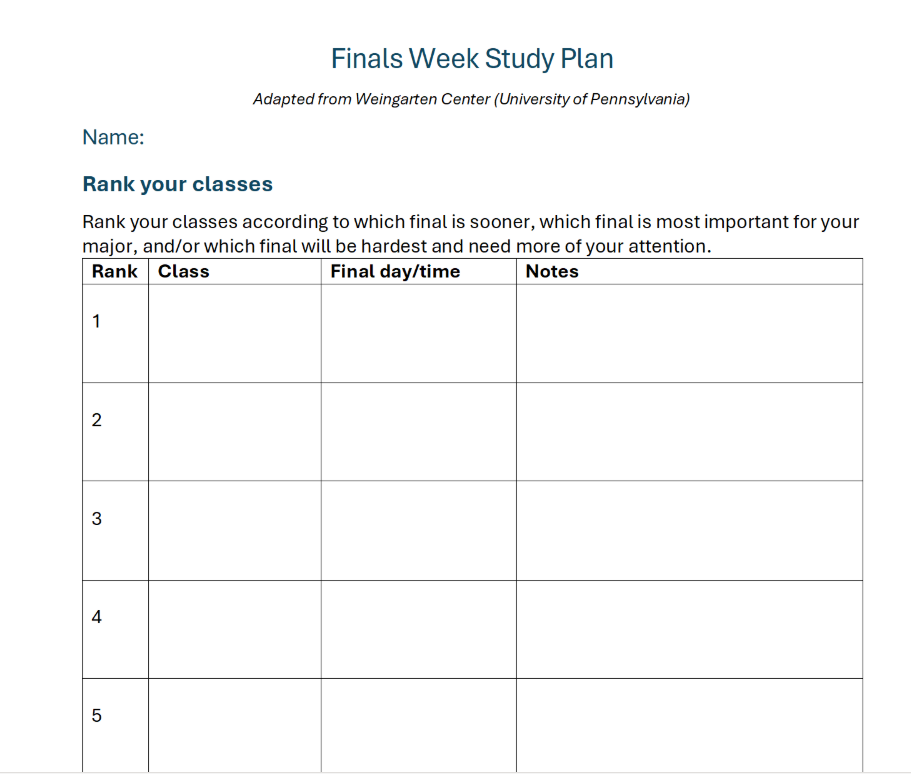 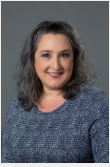 Amanda Meidl: Reading in the Disciplines & Academic coaching Coordinator